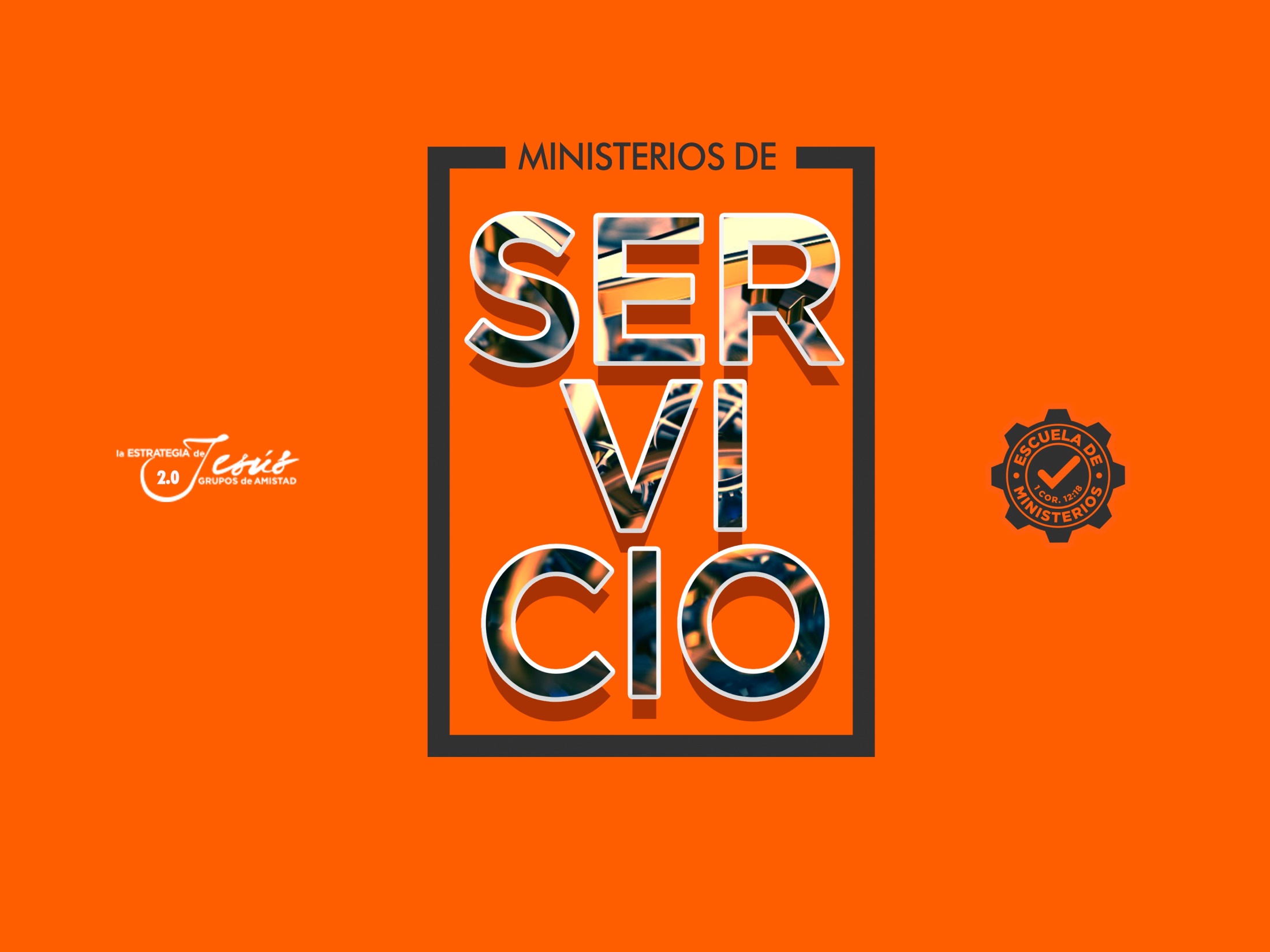 LA RECOMPENSA DE SERVIR
Mateo 10:40-42.
 “El que a vosotros recibe, a mí me recibe; y el que me recibe a mí, recibe al que me en- vió. El que recibe a un profeta por cuanto es profeta, recompensa de profeta recibirá; y el que recibe a un justo por cuanto es justo, recompensa de justo recibirá. Y cualquiera que dé a uno de estos pequeñitos un vaso de agua fría solamente, por cuanto es discí- pulo, de cierto os digo que no perderá su recompensa”.
INTRODUCCIÓN
El servicio a Dios, para que pueda tener un valor espiritual; debe ser incondicional, no se debe esperar nada a cambio, debe ser un acto completamente de agradecimiento. 
No obstante, como el Señor conoce las intenciones del corazón; él se encarga de recompensar de manera abundante
Marcos 10:29-31 dice: 
“Respondió Jesús y dijo: De cierto os digo que no hay ninguno que haya dejado casa, o hermanos, o hermanas, o padre, o madre, o mujer, o hijos, o tierras, por causa de mí y del evangelio, que no reciba cien veces más ahora en este tiempo; casas, hermanos, hermanas, madres, hijos, y tierras, con persecuciones; y en el siglo venidero la vida eterna. Pero muchos primeros serán postreros, y los postreros, primeros”.
Si bien es cierto, que no hay incentivo que pueda generar suficiente mérito; para asegurar que lleguemos al cielo mediante esfuerzos nuestros, y si bien es cierto que somos salvos por la sola gracia de Dios, sin que lo merezcamos. 
No obstante, repetidamente Dios promete recompensas a sus hijos; por las buenas acciones cumplidas estando en el cuerpo.
Una persona servicial, es alguien importante en todas partes. una persona colaboradora siempre recibe lo mejor. Otra frase dice el que no vive para servir, tampoco sirve para vivir.
El hombre más sabio, en Proverbios 22:29, lo manifiesta así: 
“¿Has visto hombre solícito en su trabajo? delante de los reyes estará; No estará delante de los de baja condición”.
Podemos encontrar en la Biblia algunos elementos distintivos, que garantizan la aprobación de Dios el servicio que se da; y que sin duda producirá la recompensa, que el mismo Dios tiene preparada para quienes sirven.
I.- EL SERVICIO DEBE SER PARA HONRA Y GLORIA DE DIOS
La gente hace muchas cosas “buenas”, pero en general de las acciones de servicio; está de por medio alguna ventaja que se pueda obtener por realizar ese acto.
Tal vez la persona llega a creer que está bien, pero el Señor dice:
No todo el que me dice: Señor, Señor, entrará en el reino de los cielos, sino el que hace la voluntad de mi Padre que está en los cielos. Muchos me dirán en aquel día: Señor, Señor, ¿no profetizamos en tu nombre, y en tu nombre echamos fuera demonios, y en tu nombre hicimos muchos milagros? Y entonces les declararé: Nunca os conocí; apartaos de mí, hacedores de maldad”. Mateo 7:21-23.
Estas palabras del Señor, nos hablan con claridad sobre lo que Dios valora; que esto no es nada más hacer algo bueno, sino que también se debe hacer con una motivacióncorrecta.
Esta, en primerísimo lugar; debe ser para que el nombre de Dios sea glorificado. 
Así se entiende, en lo que nos dice Pablo en Colosenses 3:17; 23-24. 
“Y todo lo que hacéis, sea de palabra o de hecho, hacedlo todo en el nombre del Señor Jesús, dando gracias a Dios Padre por medio de él”. “Y todo lo que hagáis, hacedlo de corazón, como para el Señor y no para los hombres; sabiendo que del Señor recibiréis la recompensa de la herencia, porque a Cristo el Señor servís”.
El Señor puede hacer cosas grandiosas, mediante aquellos a quienes no les interesa; que se les dé crédito. 
El servir tiene recompensas maravillosas. Muchas veces cuando servimos, recibimos muchos más de lo que damos.
El apóstol Pablo discutió la calidad de nuestras obras, en su parábola sobre el juicio; al referirse al tribunal de Cristo.
1 Corintios 3:11,14-15, dice: 
“...porque nadie puede poner un fundamento diferente del que ya está puesto, el cual es Jesucristo”. 
“Si lo que alguien ha construido permanece, recibirá su recompensa, pero si su obra es consumida por las llamas, él sufrirá pérdida”.
En este pasaje nos queda muy claro, que no todo lo que se hace tendrá recompensa; y eso es Dios el único que sabe.
II.- EL SERVICIO DEBE SER PARA EDIFICACIÓN DE LA IGLESIA
Nuestro Señor Jesucristo, a la pregunta de que, si cual era el principal mandamiento; dijo: 
“Acercándose uno de los escribas, que los había oído disputar, y sabía que les ha- bía respondido bien, le preguntó: ¿Cuál es el primer mandamiento de todos? Jesús le respondió: El primer mandamiento de todos es: Oye, Israel; el Señor nuestro Dios, el Señor uno es. Y amarás al Señor tu Dios con todo tu corazón, y con toda tu alma, y con toda tu mente y con todas tus fuerzas. Este es el principal mandamiento. Y el segundo es semejante: Amarás a tu prójimo como a ti mismo. No hay otro mandamiento mayor que éstos”. Marcos 12:28-31.
Como se puede ver en el pasaje anterior, después de hacer las cosas para honra y gloria de Dios; que debe ser el principal mandamiento, entonces las cosas que se hagan se de- ben hacer con toda la intención de que la iglesia sea edificada, y esa iglesia vienen a ser cada uno de los que la integramos.
Si Dios nos ha dado capacidades, estas deben ser para para servir a nuestros semejantes; que estén con necesidades.
 
Existe un gran problema en nuestro medio, y éste tiene que ver con la actitud que se asume ante las necesidades de los demás. 
Regularmente, cuando nos encontramos con alguien necesitado; se le rechaza.
Se justifica que anda mal, cuando realmente está enfrentando alguna situación difícil; donde necesita el apoyo de otros. Como el consejo, el cariño, una moneda, etc. 
Dice el proverbista: “A Jehová presta el que da al pobre, Y el bien que ha hecho, se lo volverá a pagar”. Proverbios 19:17.
Luego pasan por nuestra mente ideas seculares, y no lo que el Señor quiere decirnos con ello; y entonces nos desentendemos de tenderles la mano y servirles. Realmente, el Señor pone en nuestro camino a mucha gente necesitada; pero que nosotros no los consideramos como tales.
En una ocasión, nuestro Señor Jesucristo entró a convivir con un publicano; a ellos los “santos” de su tiempo, los consideraban indignos de involucrarse con el pueblo. Sentían que se contaminaban, es por eso que los criticaban.
Pero el Señor no solo los escuchó, sino que los confrontó; veamos ese escenario: 
“Y aconteció que estando él sentado a la mesa en la casa, he aquí que muchos publica- nos y pecadores, que habían venido, se sentaron juntamente a la mesa con Jesús y sus discípulos. Cuando vieron esto los fariseos, dijeron a los discípulos: ¿Por qué come vuestro Maestro con los publicanos y pecadores? Al oír esto Jesús, les dijo: Los sanos no tienen necesidad de médico, sino los enfermos. Id, pues, y aprended lo que signi- fica: Misericordia quiero, y no sacrificio. Porque no he venido a llamar a justos, sino a pecadores, al arrepentimiento”. Mateo 9:10-13.
Que grande lección nos da el Señor con estas palabras, muy en especial a quienes les in- comoda tener que tratar con personas con necesidades; ya que los consideran indignos por alguna razón. 
Ahí, es de vital importancia que; escuchemos lo que Jesús dice: 
“Id, pues, y aprended lo que significa: Misericordia quiero, y no sacrificio”, y lo consideremos con toda seriedad.
Podríamos decir que esas palabras significan entre otras ideas:
Dios quiere mucho más allá del hacer cosas “buenas”.
Es importante entender, que también se debe hacer con las motivaciones correctas.
Aceptar que la última palabra la tiene el Señor, y que todo lo que él decida; siempre será lo correcto. Es muy común que se hagan muchos sacrificios, y que se les dé más valor que el servir a los demás; pero aquí vemos que, para el Señor, las necesidades de los demás son más importantes.
III.- EL SERVICIO DEBE CONVERTIRSE EN UN PRIVILEGIO
Cuando se valora la importancia que ti el Servir a Dios, a través de los demás; no cabe la menor duda que ese servicio llega a disfrutarse, ya que como el Señor mismo dice: “que él no vino para ser servido, sino para servir y dar su vida en rescate por muchos”. Mateo 20:28.
Eso nos da la convicción, que cuando se sirve; es cuando más nos parecemos a nuestro Señor Jesucristo.
Pablo nos dice en Romanos 12:11-13; lo siguiente: 
“En lo que requiere diligencia, no perezosos; fervientes en espíritu, sirviendo al Señor; gozosos en la esperanza; sufridos en la tribulación; constantes en la oración; compartiendo para las necesidades de los santos; practicando la hospitalidad”.
Si estamos convencidos de que Dios no se queda con nada, pero que él lo hace a su manera; entonces uno puede disfrutar cada acto de servicio que se dé en la vida. 
Mucho más, cuando se llega a entender que Dios no puede ser burlado; ya que todo lo que el ser humano siembre, eso será lo que también se coseche.
“Si alguien siembra para su carne, de esa siembra se cosechará corrupción, pero quien siembre para su espíritu, de esa siembra se cosechará vida eterna, en Cristo Jesús, Señor nuestro”. 
                                                                Gálastas 6:8.
En esta misma línea, es muy importante que cuando se preste algún servicio; exista la convicción de que el privilegio más grande, radica en que somos parte de ese gran proyecto que Dios ha lanzado.
Qué él está al pendiente de todo y de todos, que a él no se le escapa nada; y que como él conoce nuestro corazón. 
También disfruta al ver que el enemigo de nuestras almas, está siendo derrotado por nuestra forma de ser y actuar.
Claro que se debe también tener presente, que Dios tiene conocimiento de todo lo que tiene que ver con nosotros; y que no está ajeno a ello. 
Por lo tanto, Pedro dice: 
“Humil- laos, pues, bajo la poderosa mano de Dios, para que él os exalte cuando fuere tiempo; echando toda vuestra ansiedad sobre él, porque él tiene cuidado de vosotros” 1 Pedro 5:6-7.
CONCLUSIÓN
Que Dios tiene recompensas muy especiales para quienes le sirven, pero que él conoce lo que está más allá de la simple acción; que por lo tanto, Él no puede ser burlado. Si que- remos ser partícipes de lo que el Señor tiene, entonces se requiere que se haga todo de manera incondicional. En otras palabras, sin esperar nada a cambio.
Que el servicio que se dé, lleve la intención de que el nombre de nuestro Dios sea glorificado. A la vez, que la iglesia sea edificada; y que ese servicio se vea como un privilegio.